Naiste ja laste vastase vägivalla ennetamine Sotsiaalkindlustusametis
Lenne Indov
Ohvriabi põhiteenusejuht
01.02.2024
[Speaker Notes: 1]
Statistika 2023 aastal
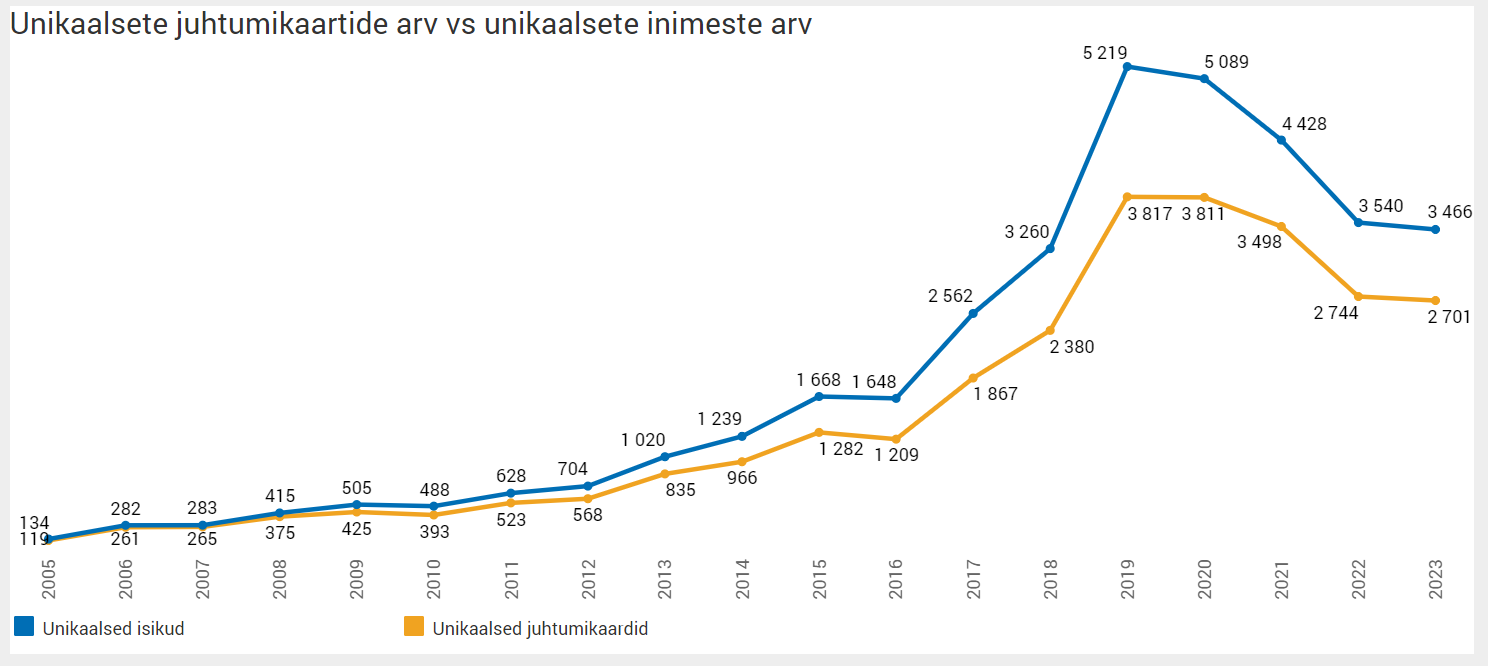 Statistika
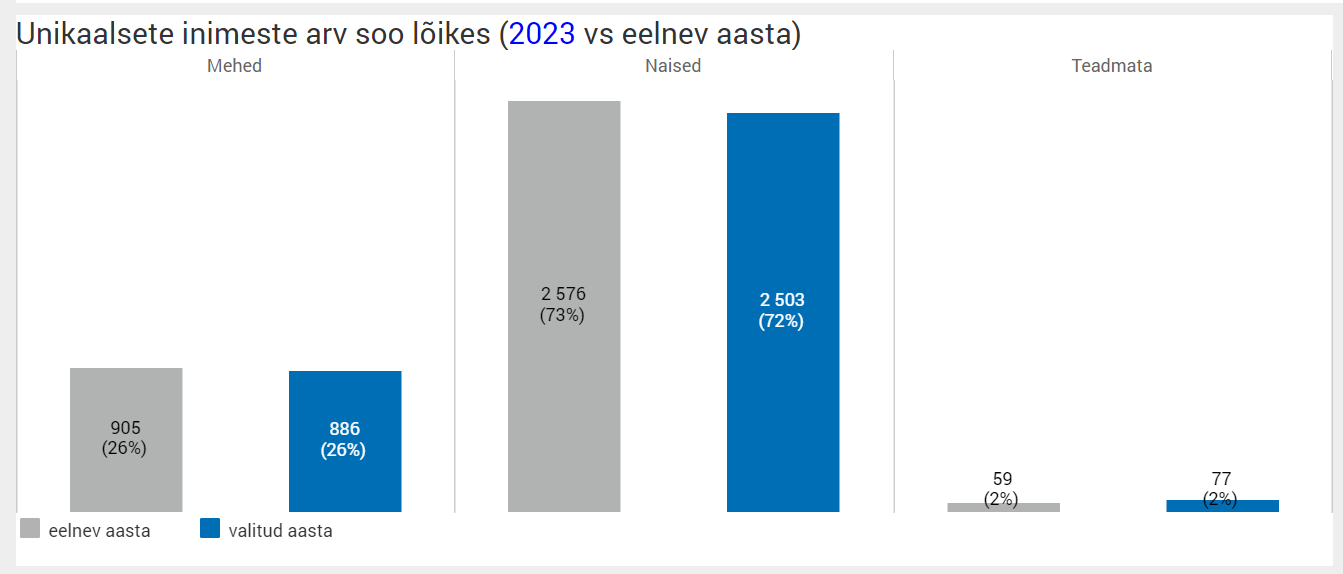 MARAC 
2021-2023 MARAC mudelis perevägivalla ohvritest 275 täiskasvanut naist. (96,5% kogu ohvrite arvust)
Statistika
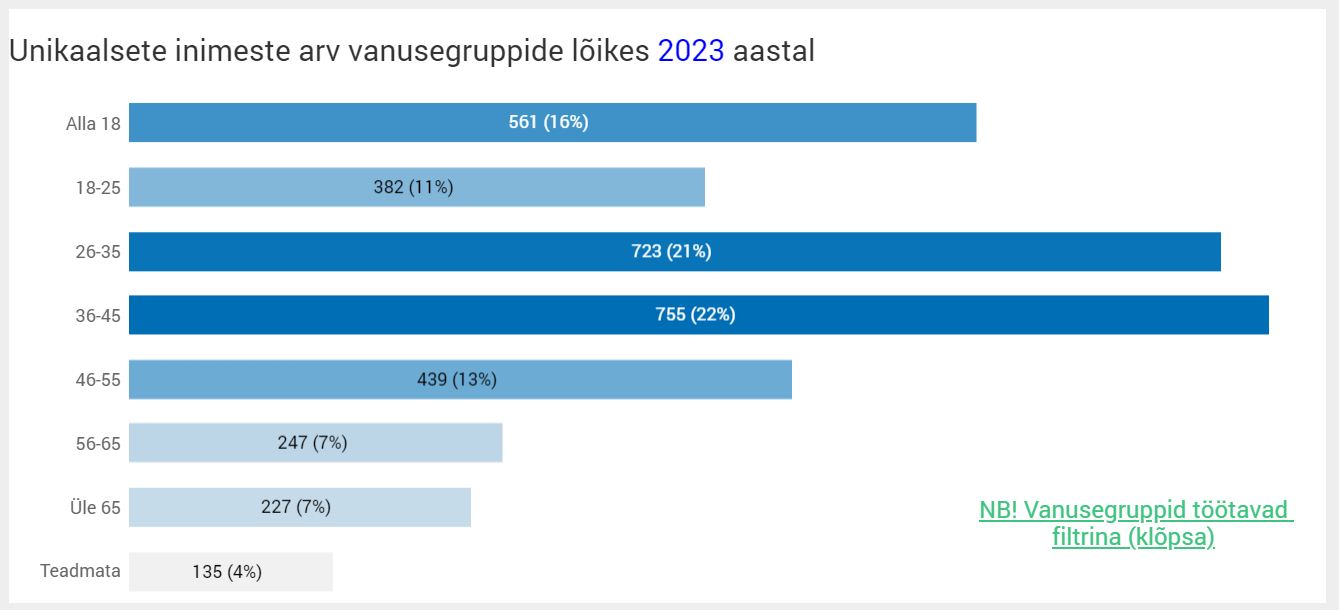 Põhitegevused
Järgneva kolme aasta prioriteedid: 

Teenuse kvaliteedi tagamisele ja protsesside parendamisele;

SKA siseste teenuste koostöö parendamisele;

Seame fookust haavatavatele sihtrümadele;
Eakad, puudega inimesed jne
Sotsiaalkindlustusamet
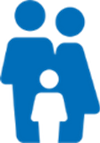 Ohvriabi vägivalda ennetavad  teenused
Ohvriabis on enamus teenused elukaare ja soo ülesed 

Ohvriabi põhiteenus (sealhulgas kriisitelefon 116006)
Naistetugikeskuse teenus (Sihitatud otse naistele OASist tulenevalt)
Vägivallast loobumise teenus
Inimkaubandusohvrite tugiteenus
Seksuaalvägivalla kriisiabi
Sotsiaalkindlustusamet
Ohvrit toetavad teenused ja mudelid
Kuriteoohvri hüvitis
Vaimse tervise veebinõustamine
Taastava õiguse teenus
Traumast taastumist toetav vaimse tervise abi
MARAC võrgustiku mudel
Sotsiaalkindlustusamet
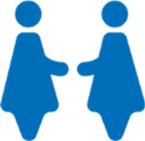 Ohvriabi osakonna ennetavad tegevused
Loodud on e- koolitused kõigile ohvritega tööd tegevatele inimestele soovituslik läbimiseks (Digiriigi Akadeemia)

Lähisuhtevägivalla e-koolitus
Psühholoogilise esmaabi kursus
Psühholoogilist traumat arvestav e-koolitus
Ohvriabi põhikoolitus
Sotsiaalkindlustusamet
Ohvriabi osakonna ennetavad tegevused
Võrgustiku partnerite teadlikkuse tõstmine LSV teemadel

Korraldame infopäevi võrgustikupartneritele
Korraldame ja osaleme seminaridel
Käime koolides rääkimas LSV teemadel
Osaleme võrgustikupartnerite infopäevadel
Sotsiaalkindlustusamet
Ohvriabi osakonna ennetavad tegevused
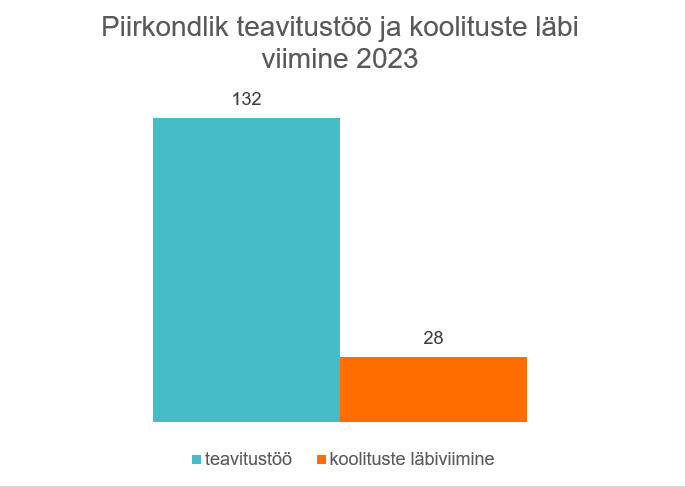 Sotsiaalkindlustusamet
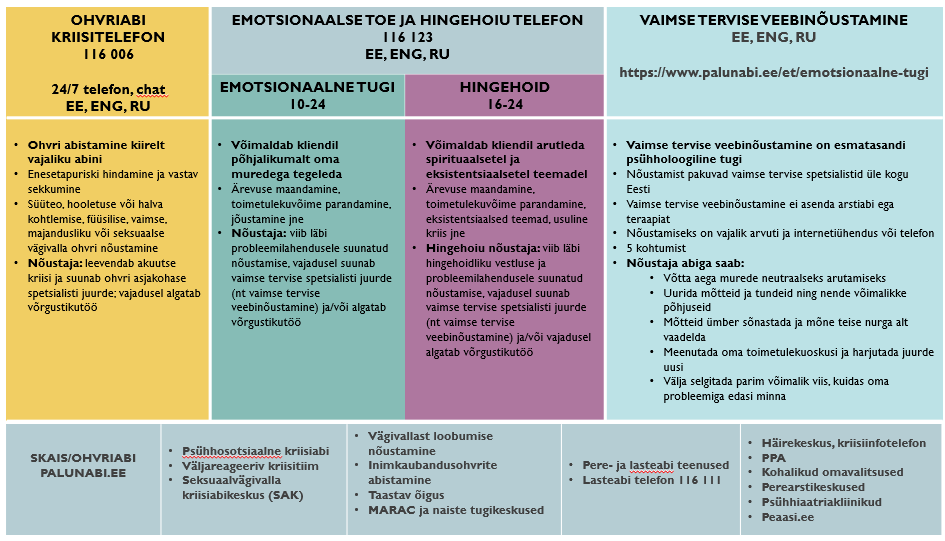 Tänan!